Кожные антисептики на основе этилового спирта и их использование для гигиенической обработки рук медицинского персонала
Гутерман Р.Л.,
кандидат медицинских наук,
член технического комитета
 ТК 383 «Стерилизация медицинских изделий» 



г. Москва, 2018
Длительность выживания микроорганизмов на объектах внешней среды «Практические рекомендации по обработке поверхностей», 2013
ДЕЗИНФЕКЦИОННЫЕ МЕРОПРИЯТИЯ
ПРОФИЛАКТИЧЕСКАЯ
ДЕЗИНФЕКЦИЯ
ОЧАГОВАЯ                                    ДЕЗИНФЕКЦИЯ
Микрофлора кожи рук
ГИГИЕНИЧЕСКАЯ ОБРАБОТКА РУК
Совокупность технических приемов  с применением целевого антисептического средства для удаления или умерщвления  транзиторной микрофлоры на коже рук медицинского персонала до и после различных манипуляций
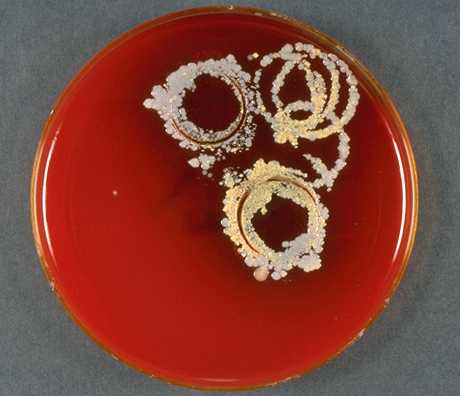 ВНИМАНИЕ !
Нормативная правовая база
1.  Федеральные клинические рекомендации по выбору химических средств 
      дезинфекции и стерилизации для использования в медицинских организациях, 2015
2.  Федеральные клинические рекомендации, 2014
      «Гигиена рук медицинского персонала»
3.  Национальная концепция профилактики инфекций, связанных с оказанием медицинской
      помощи, 2011
4. Практические рекомендации, 2011
      «Внедрение системы мер по совершенствованию  гигиены рук в лечебном учреждении»
5.  СанПиН 2.1.3.2630-10
      «Санитарно-эпидемиологические требования к  организациям,
     осуществляющим медицинскую  деятельность»
6. Р 4.2.2643-10 
      «Методы лабораторных исследований и испытаний 
      дезинфекционных средств для оценки их 
      эффективности и безопасности»
7. МР №117/7609-03 
      «Методические рекомендации по обеззараживанию 
       кожных покровов»
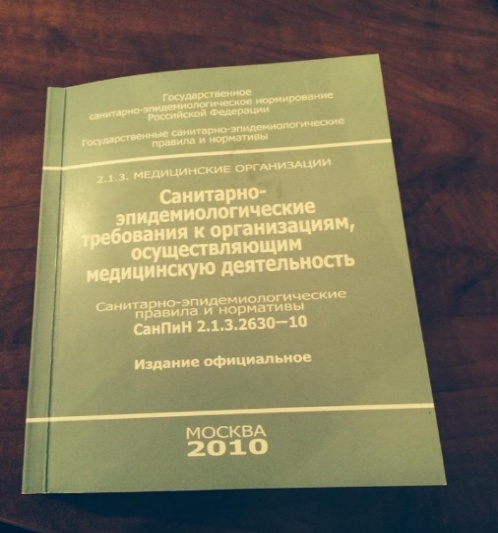 Приверженность к гигиене рук
Комплайенс /Compliance - расчетный показатель, 
позволяющий оценить полноту выполнения норм гигиены рук в конкретном медицинском учреждении и установить его соответствие эталонному уровню 100 %
ГИГИЕНИЧЕСКАЯ  ОБРАБОТКА РУК
Способы обработки
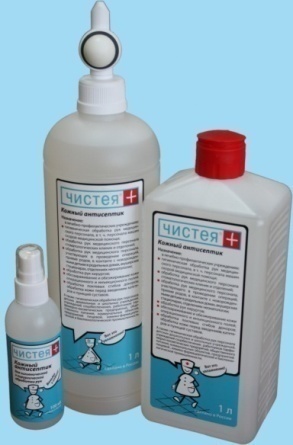 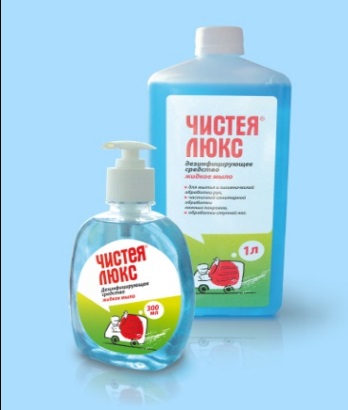 ГИГИЕНИЧЕСКАЯ  ОБРАБОТКА РУК
* Практические рекомендации, 2011
ГИГИЕНИЧЕСКАЯ  ОБРАБОТКА РУК
КОЖНЫЕ АНТИСЕПТИКИ
дезинфицирующие средства  для обеззараживания кожных  покровов и рук медицинского персонала
Действующие вещества
КОЖНЫЕ АНТИСЕПТИКИ
спиртосодержащие
Преимущества
Недостатки
Кратковременное бактерицидное действие
Пожароопасность 
Сильные обезжиривающее и водоотнимающее действие
Высокая антимикробная активность
Быстрота воздействия (высыхания) 
Не установлено формирование устойчивости
*
Спирты
основа кожных антисептиков

Зарегистрировано: 171 кожный антисептик

            
               28                                                   143
н-пропиловый спирт
Этиловый спирт
изо-пропиловый спирт
НП «НАСКИ»
ФЕДЕРАЛЬНЫЕ КЛИНИЧЕСКИЕ РЕКОМЕНДАЦИИ ПО ВЫБОРУ ХИМИЧЕСКИХ СРЕДСТВ ДЕЗИНФЕКЦИИ И СТЕРИЛИЗАЦИИ ДЛЯ
ИСПОЛЬЗОВАНИЯ В МЕДИЦИНСКИХ ОРГАНИЗАЦИЯХ
Москва 2015 г

Наиболее широко в составе ДС применяются в качестве ДВ такие спирты, как этанол (этиловый спирт), 1-пропанол (пропиловый спирт), 2-пропанол (изопропиловый спирт).
обладают бактерицидным, вирулицидным и фунгицидным  действием. Изопропиловый спирт в концентрациях не ниже 60% вызывает гибель микобактерий туберкулеза. 
Вирулицидная активность спиртов неоднозначна. Липофильные вирусы чувствительны ко всем перечисленным выше трем спиртам. Гидрофильные вирусы (например, вирус гепатита А, полиовирус, энтеровирусы Коксаки и ЕСНО) инактивируются только этанолом. Спирты могут использоваться в рецептурах ДС как в качестве самостоятельных ДВ, так и в сочетании с другими ДВ.
6.49. Для обработки операционного поля и инъекционного
поля у детей младшего возраста выбирают антисептики на основе
этилового спирта.
ВИРУЛИЦИДНАЯ АКТИВНОСТЬ СПИРТОВ
* ФКР, 2015
СРАВНЕНИЕ ТОКСИЧНОСТИ СПИРТОВ
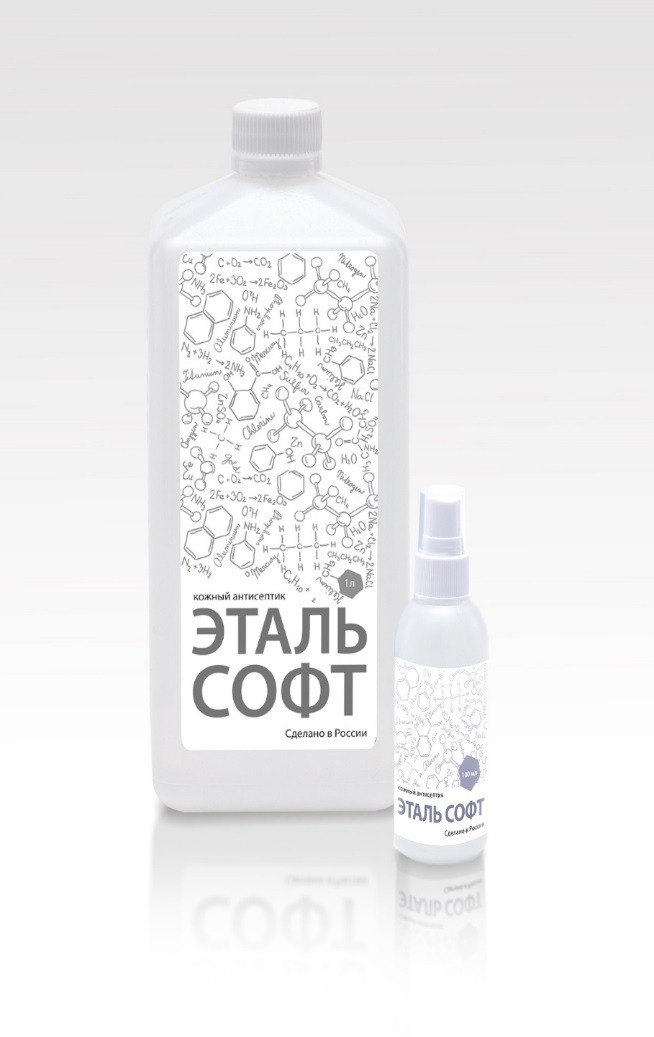 Пролонгированное антимикробное действие 3 часа
Срок годности – 5 лет
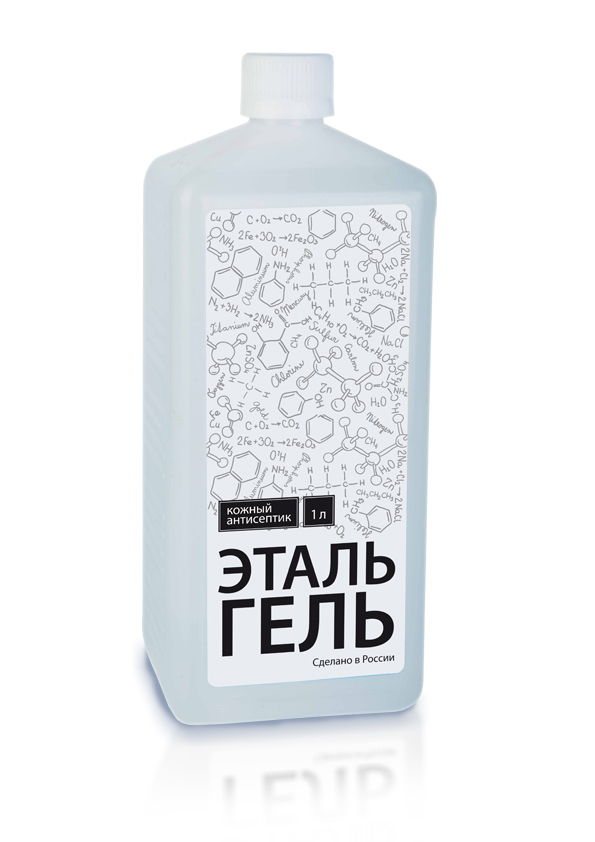 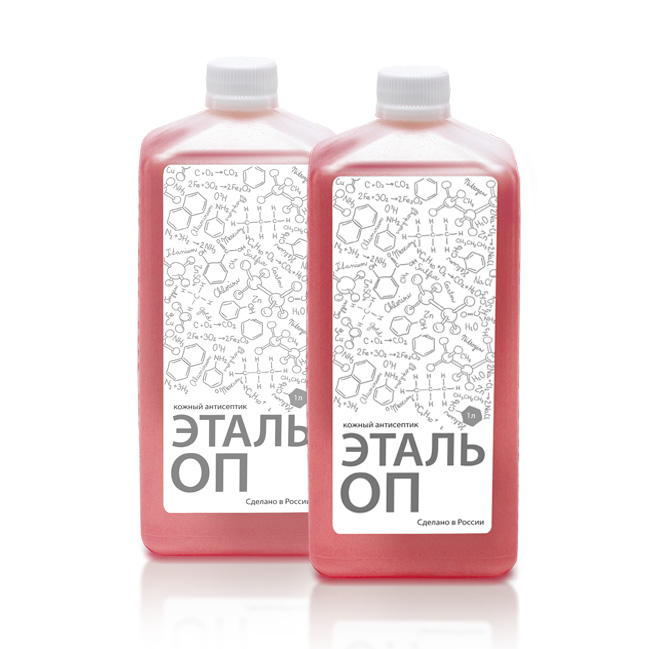 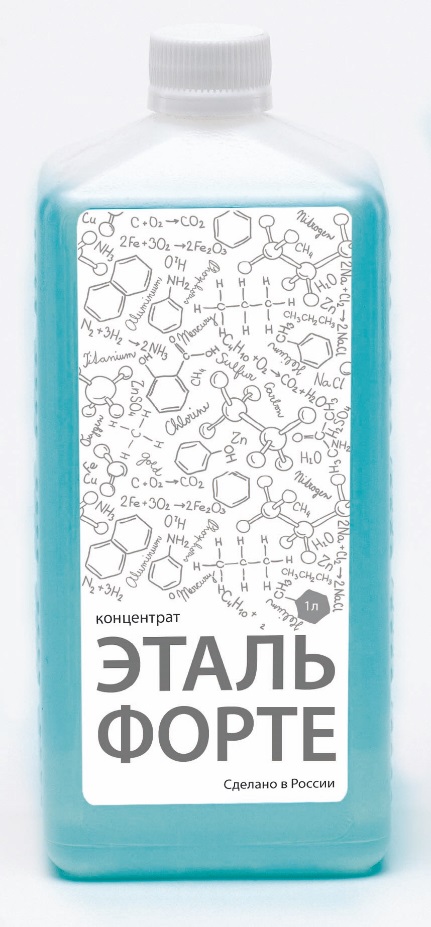 СПАСИБО ЗА ВНИМАНИЕ!
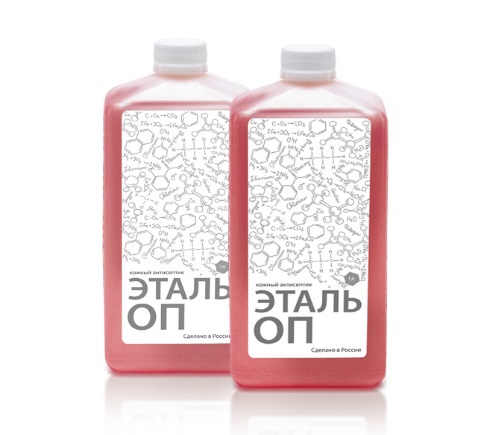 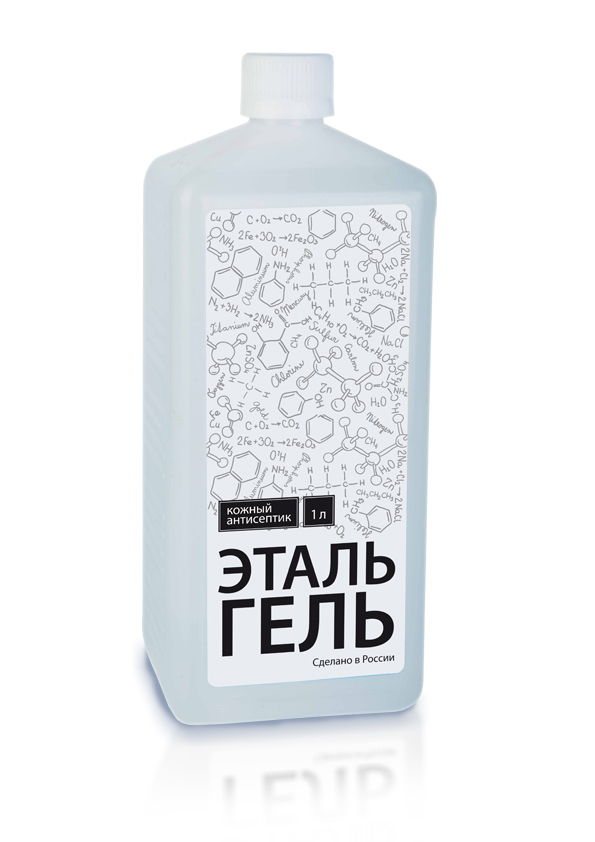 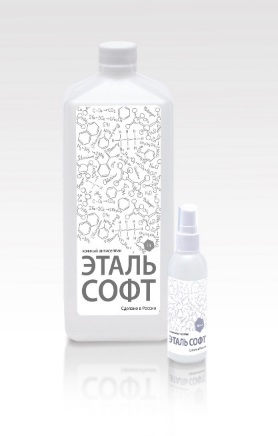